Qu’est-ce qui est bon ou mauvais pour les chimpanzés ?
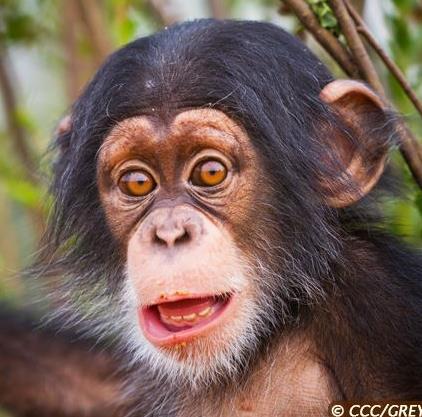 Aide-moi à identifier ce qui est important pour que je sois heureux dans la nature et tout ce qui me met en danger.
BON
MAUVAIS
OU
COMMENCER
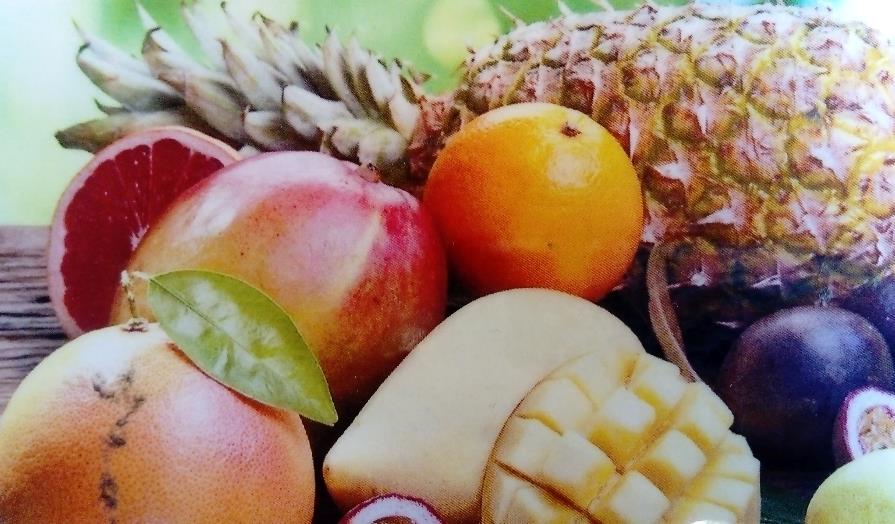 BON
OU
MAUVAIS
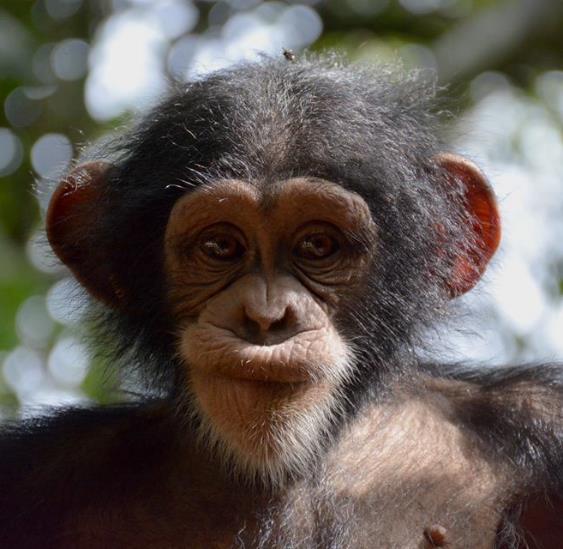 Mauvaise réponse, recommence !!
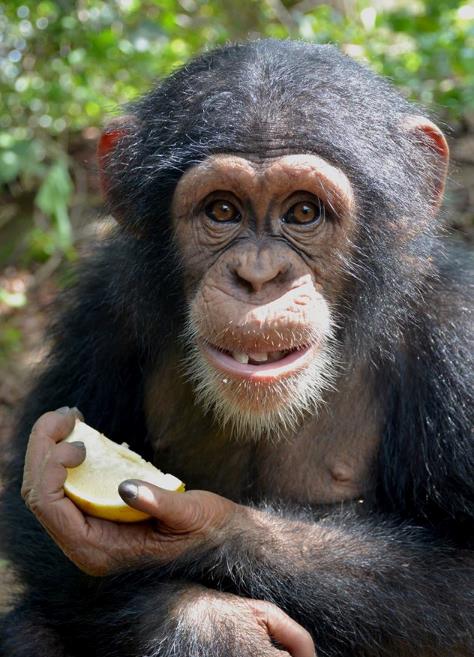 Bonne réponse !!
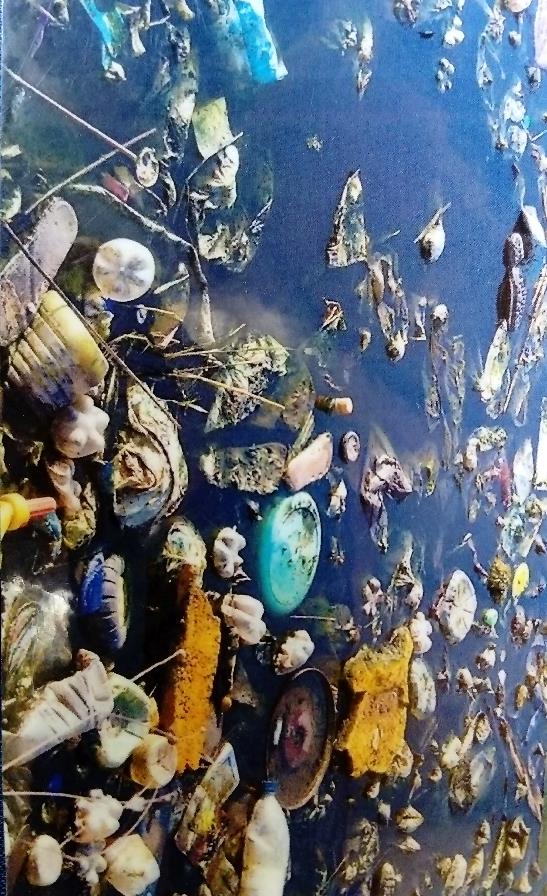 BON
OU
MAUVAIS
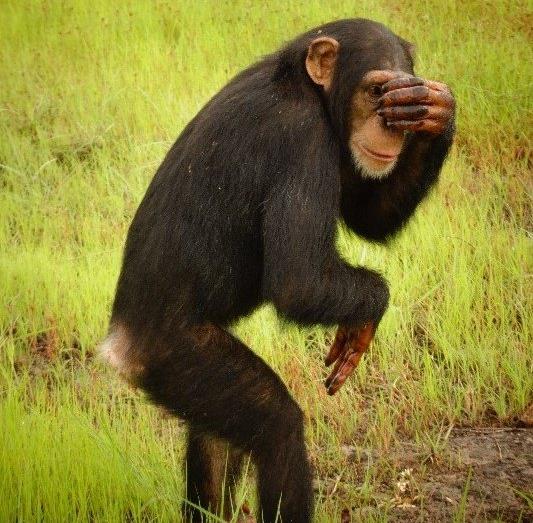 Mauvaise réponse, recommence !!
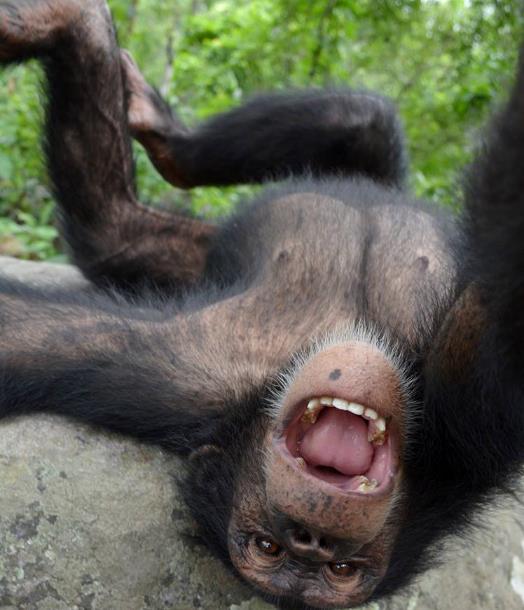 Bonne réponse !!
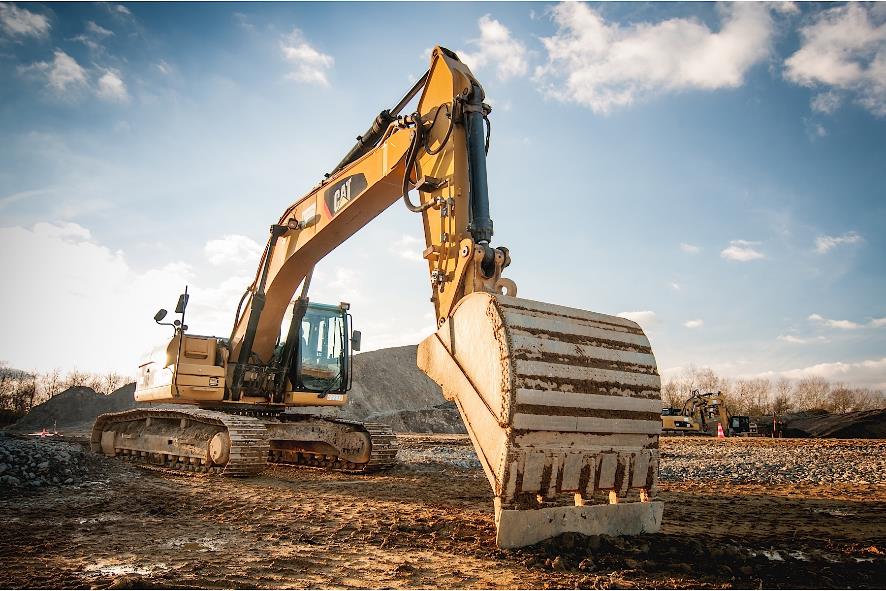 BON
OU
MAUVAIS
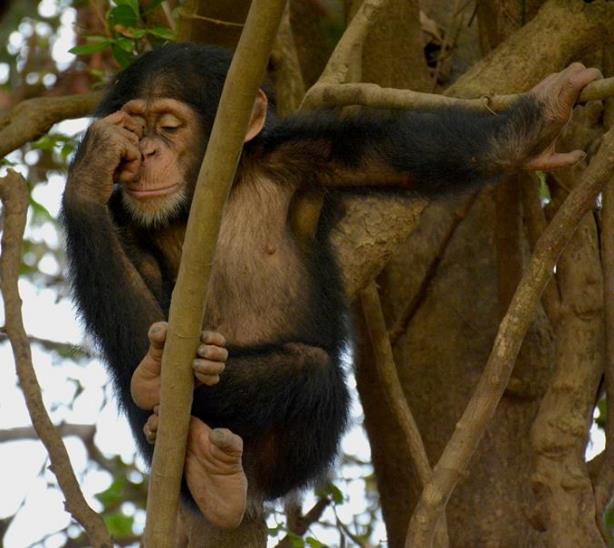 Mauvaise réponse, recommence !!
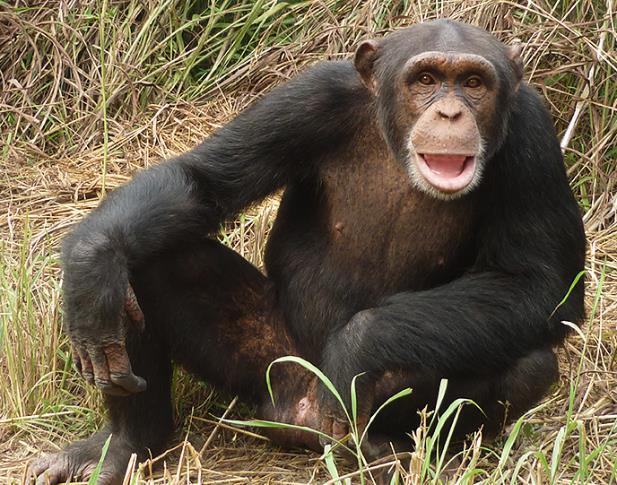 Bonne réponse !!
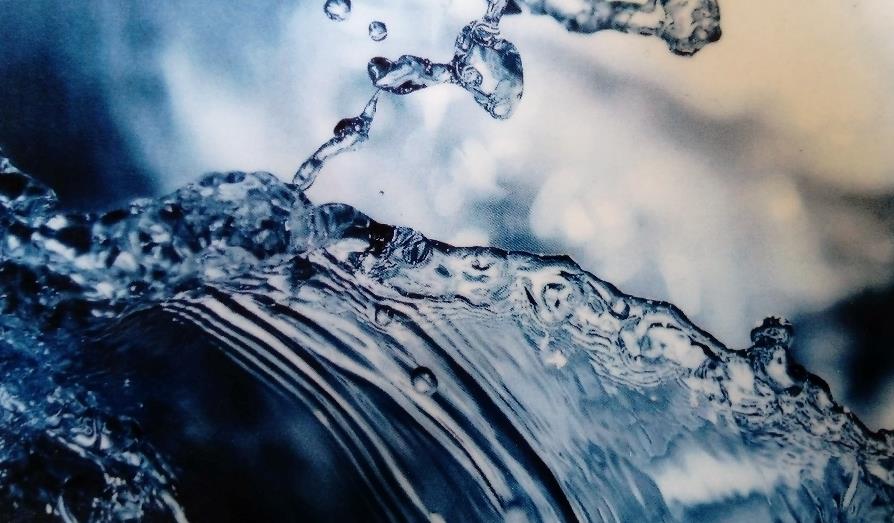 BON
OU
MAUVAIS
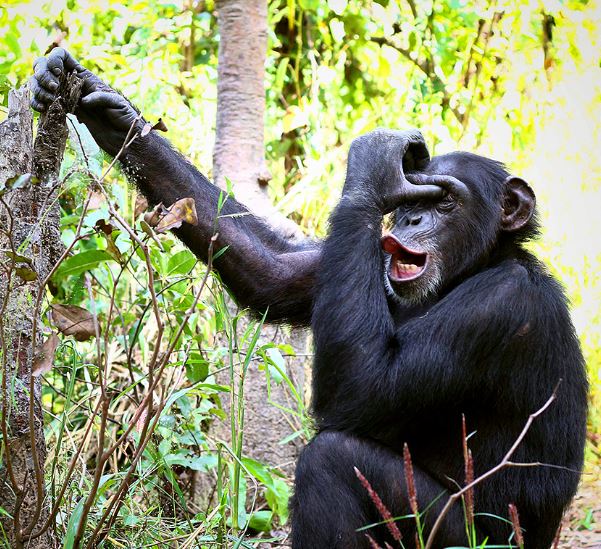 Mauvaise réponse, recommence !!
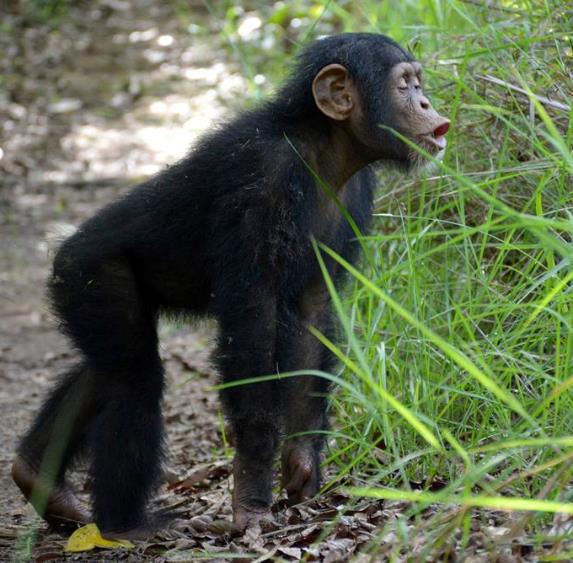 Bonne réponse !!
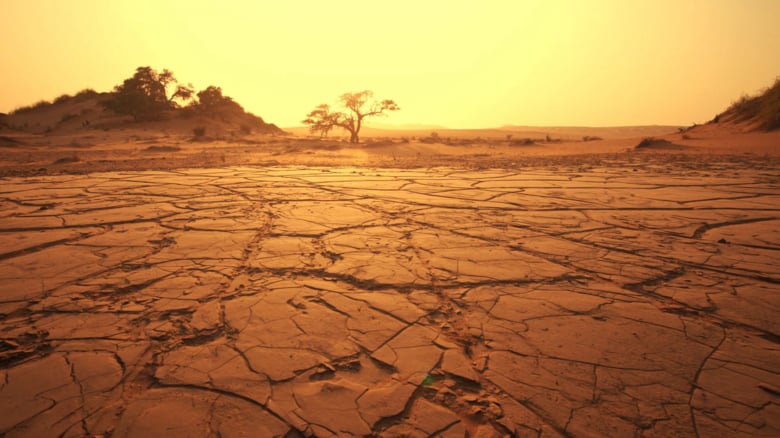 BON
OU
MAUVAIS
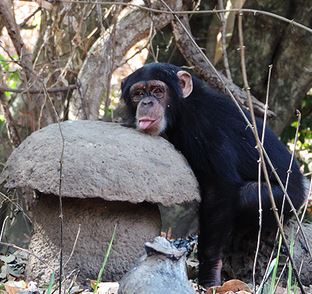 Mauvaise réponse, recommence !!
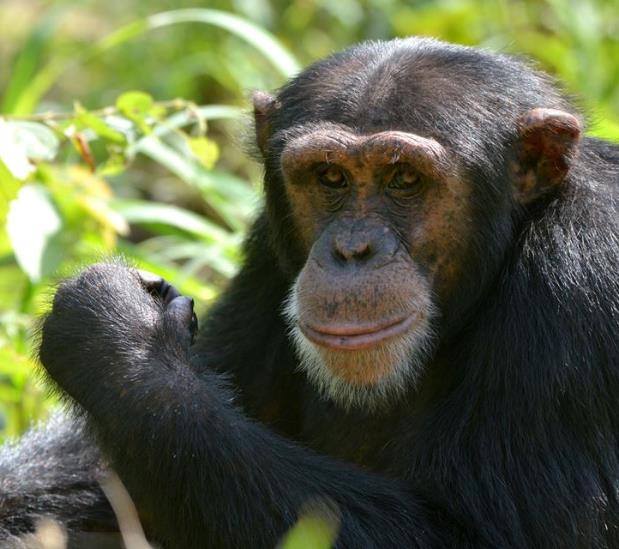 Bonne réponse !!
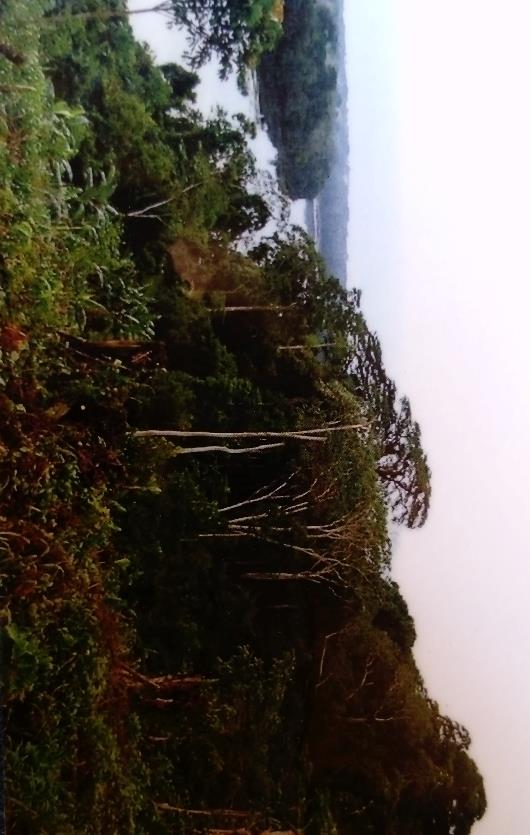 BON
OU
MAUVAIS
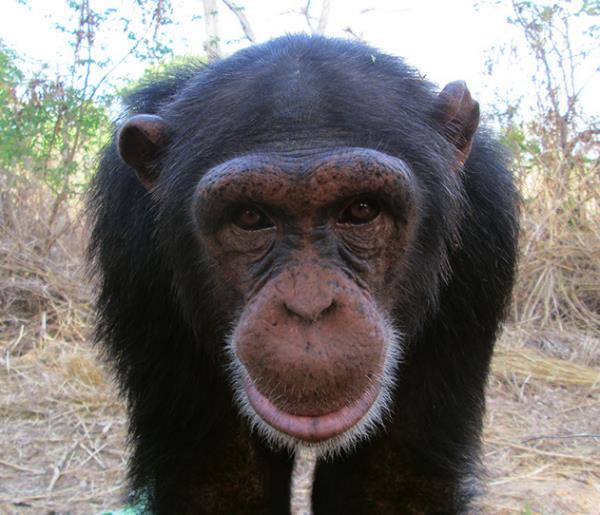 Mauvaise réponse, recommence !!
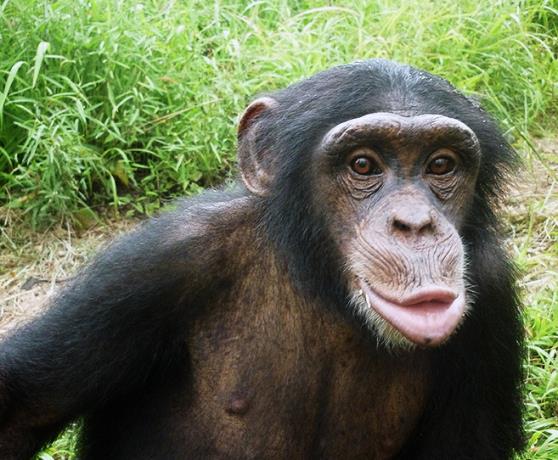 Bonne réponse !!
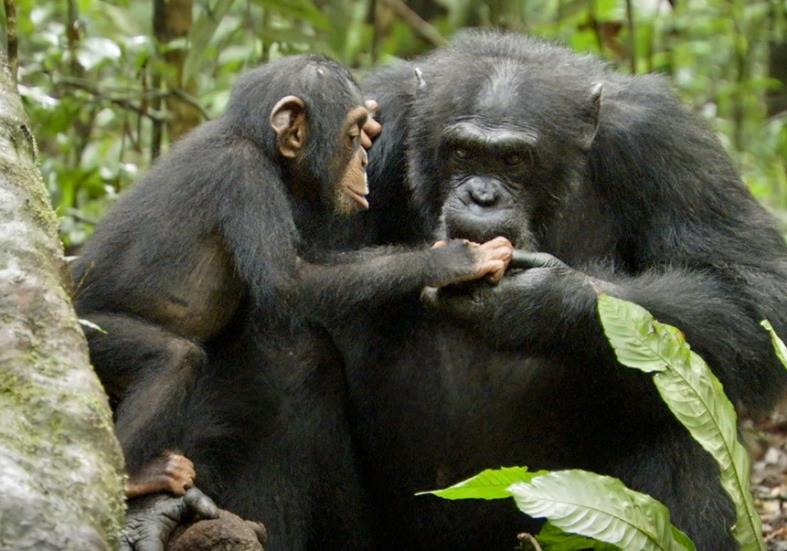 BON
OU
MAUVAIS
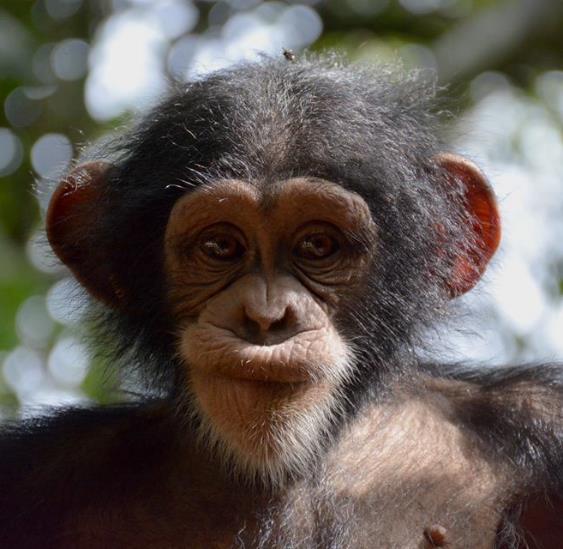 Mauvaise réponse, recommence !!
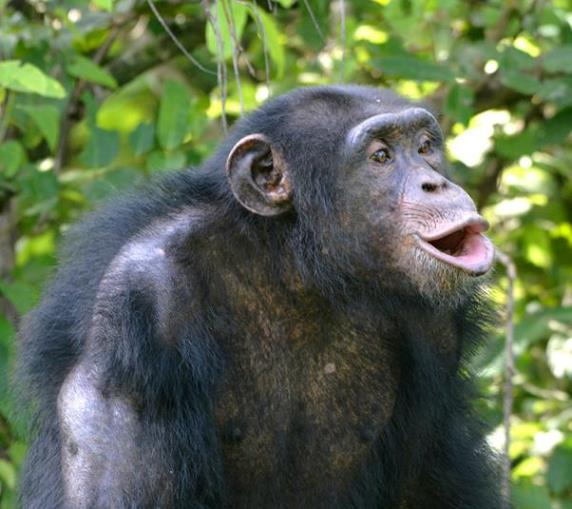 Bonne réponse !!
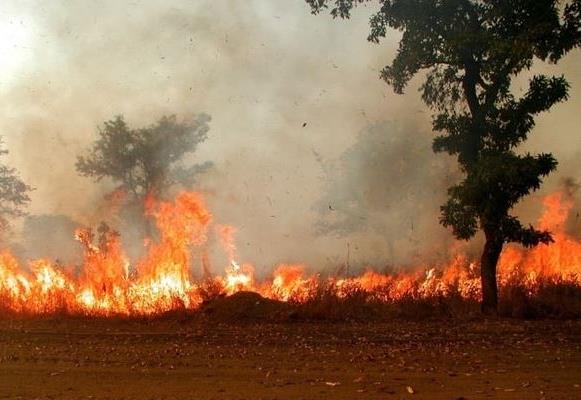 BON
OU
MAUVAIS
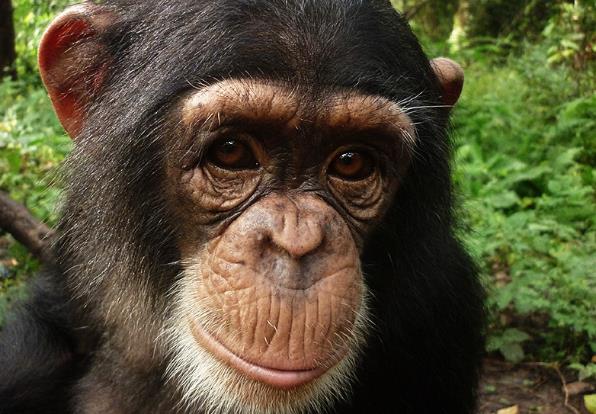 Mauvaise réponse, recommence !!
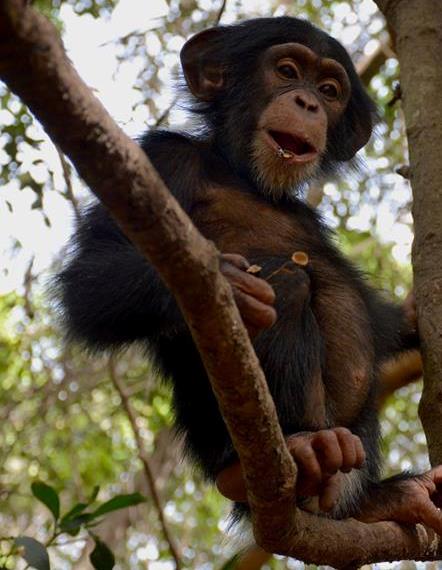 Bonne réponse !!
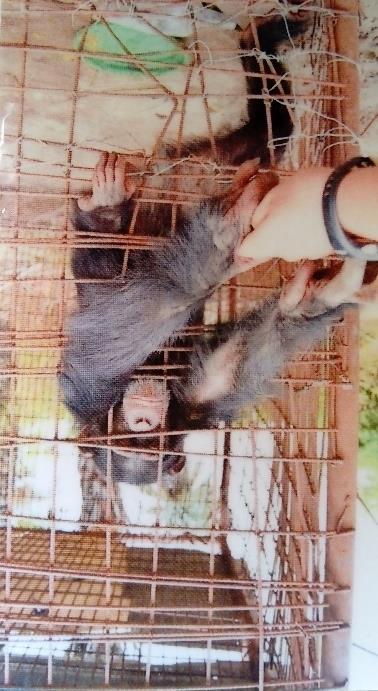 BON
OU
MAUVAIS
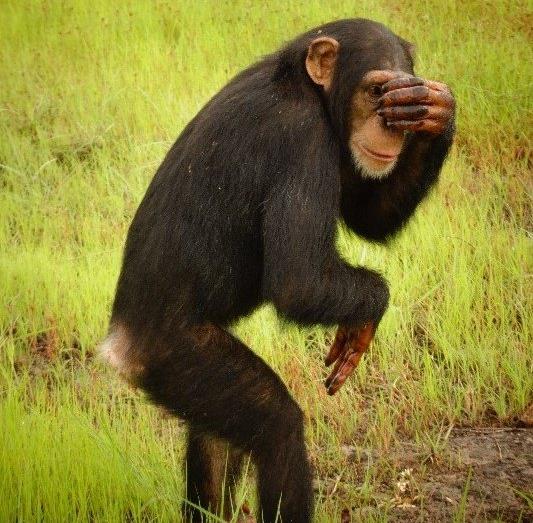 Mauvaise réponse, recommence !!
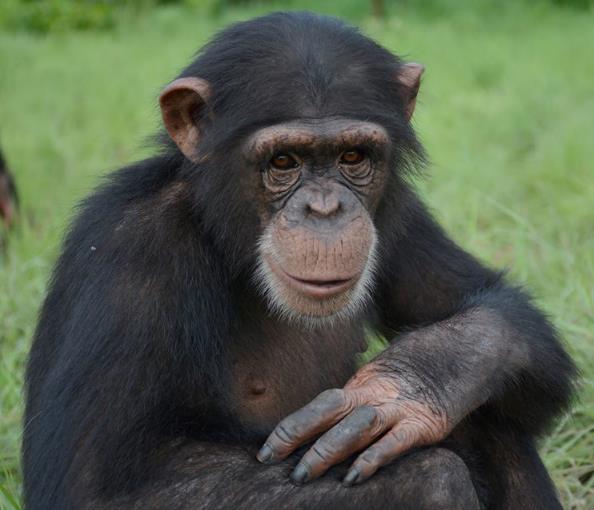 Bonne réponse !!
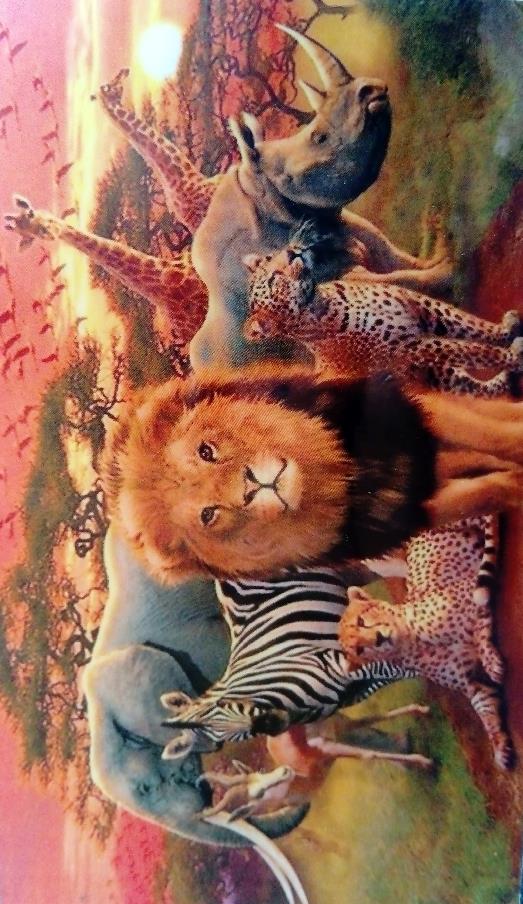 BON
OU
MAUVAIS
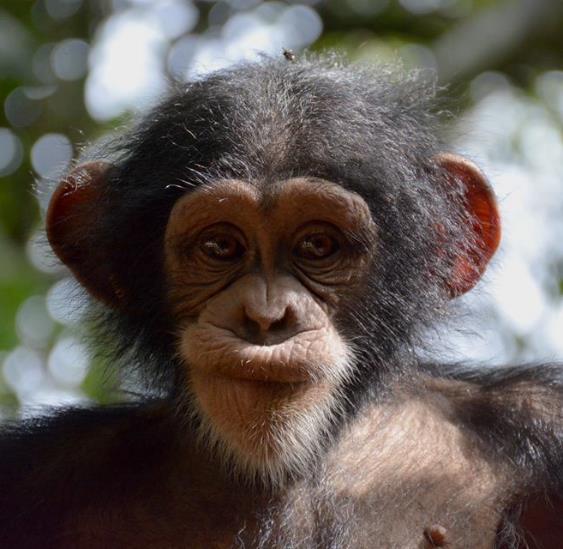 Mauvaise réponse, recommence !!
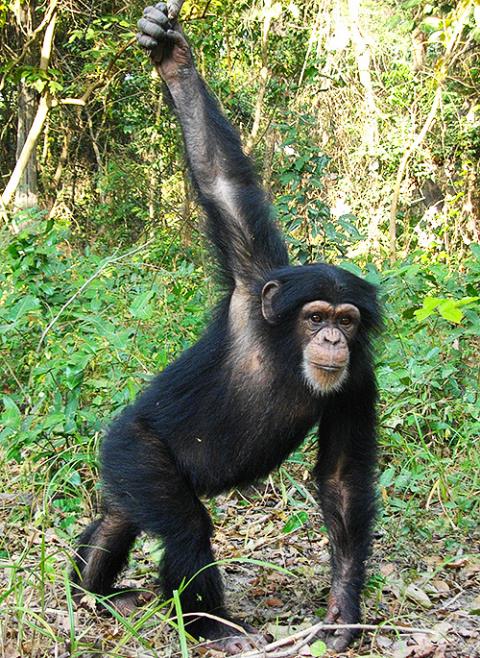 Bonne réponse !!
Récapitulatif
BON
MAUVAIS
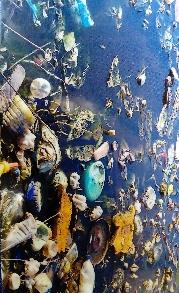 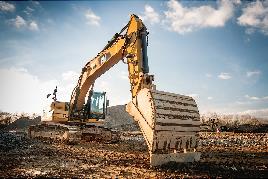 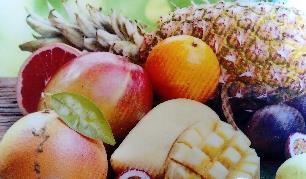 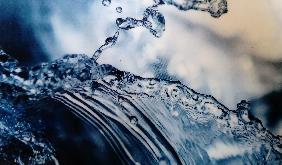 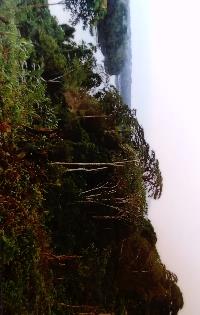 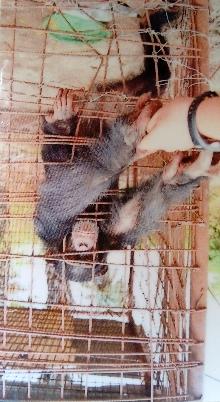 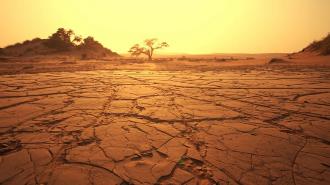 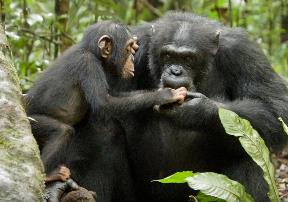 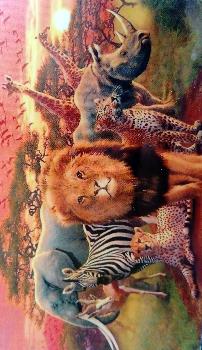 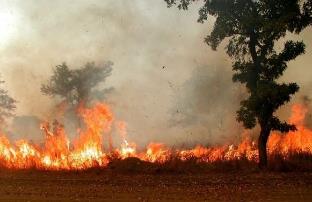